Nov. 2024
Follow Up on Power Budget Negotiation
Date: 2024-11-12
Authors:
Slide 1
U. Campiglio et al, Cisco
Nov. 2024
Abstract
Proposal to add power requirement and feedback information in the WPT protocol.

Follow up on 11-24-1561-02-00bp limiting the number of bits required for negotiation and feedback reporting.
Slide 2
U. Campiglio et al, Cisco
Nov. 2024
Background
For the AMP technology to be reliable, a WPT protocol is likely needed. [1]
[2] proposes STAs inform the AP about its power status
[3] proposes different modes of WPT protocols
[4] we proposed to exchange power related capabilities and feedback

Concerns expressed on: 
Power consumption needed for WPT negotiation.
Number of bits required to exchange WPT capabilities and feedback
WPT negotiation not useful in all use cases
Slide 3
U. Campiglio et al, Cisco
Nov. 2024
Motivation
WPT protocol should allow:
Scheduling charging frames based on AMP STAs needs
Optimizing duration of charging frames

WPT protocol should minimize AMP STA power consumption for negotiation
Slide 4
U. Campiglio et al, Cisco
[Speaker Notes: Optimizing duration of charging frame: send as often and long frames as needed in the given environment within the duty cycle constraints.]
Nov. 2024
Assumptions
An AMP STA has different operating modes
Each mode with different power requirements
The AMP STA can evaluate:
its power needs (in the different modes)
the energy it has harvested from one or more energizing frames (or over a period of time) 
An AMP AP or reader needs to provide power to multiple AMP STAs
Slide 5
U. Campiglio et al, Cisco
[Speaker Notes: Example:  AMP STA is a temperature sensor IoT:
Power Mode 1: sensor activity only (need power to power up sensor, read temperature and store it into memory) – amount needed once every one hour.
Power Mode 2: maintain memory alive (need power not to lose stored measurement) – amount needed every second
Power Mode 3: answer poll from AP (need power to receive polling request, format and send response) – amount needed every 12 hours.]
Nov. 2024
Operating Modes
Different devices can have different operating modes based on their purposes and capability.
An AMP STA switches between operating modes during its operations following its own schedule.
All AMP STA share an operating mode that is “idle” mode: AMP STA has enough energy to maintain its stateful without performing any other activity.
Other examples of operating mode could be:
Reading a sensor and storing the result
Performing an RF transaction 
Etc...
Slide 6
U. Campiglio et al, Cisco
Nov. 2024
Operating Mode Definition
We propose to define an Operating Mode as follows:
ID [0-7]
Name
Description
Required Energy Amount
Default Scheduled Frequency
Slide 7
U. Campiglio et al, Cisco
[Speaker Notes: For the “idle” mode, the required energy amount would be intended as the energy required not to reset/power off in the default scheduled frequency.
For other manufacturer defined operating modes, the required energy amount is the amount of energy required to perform the full operation and the default scheduled frequency is how often such operation is performed.

Ex. ID 1 
Name: read temperature
Description: read ambient temperature and store it in memory
Required Energy Amount: x J
Default Scheduled Frequency: 1 hour

ID 2
Name: RF transaction
Description: send stored temperature measurements since last transaction
Required Energy Amount: x J
Default Scheduled Frequency: 12 hour]
Nov. 2024
Device Type Profile
Made available OOB (AP accesses it on the internet)
Identified by an ID shared by the AMP STA
Contains:
Manufacturer Name
Device Description
Operating Modes
Energy Capacity
Feedback Base Value
Feedback is expressed as a percentage of this value
Slide 8
U. Campiglio et al, Cisco
Nov. 2024
Device Type Profile ID
Proposal A: value is assigned by external organization (IANA, Wi-Fi Alliance, other) – could be for example 32-bit unique identifier
Proposal B: Device Type Profile is a compressed URL where the AP can retrieve the profile (inspired by MUD RFC8520)
Slide 9
U. Campiglio et al, Cisco
Nov. 2024
WPT Budget and Feedback Reporting
WPT initial negotiation can happen during discovery
The AMP device only gives the Device Type Profile ID (32 bits)
WPT feedback:
Harvested energy (7 bits)
Current Battery Level (7 bits)
Possible Scheduled Frequency Change (17 bits)
AP uses this information:
to calculate the charging frame duration
to schedule charging of several AMP STAs
Slide 10
U. Campiglio et al, Cisco
[Speaker Notes: Change can come from AMP STA moving or from environmental changes. 
Changes can come also from application (example, requiring measure every 30 minutes instead of 60)]
Nov. 2024
WPT Budget Reporting Example
AP
AMP STA 1
AMP STA 2
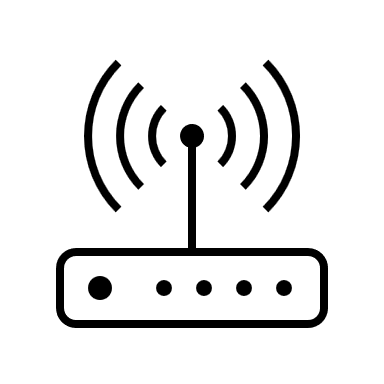 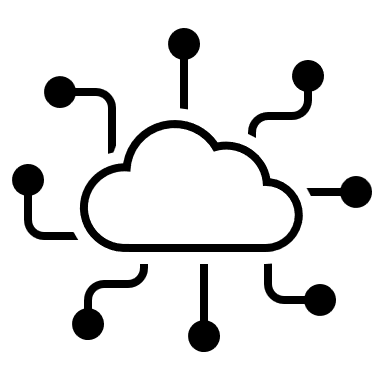 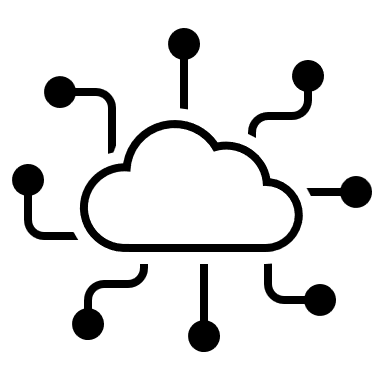 Charging frame – AP transmit at x dBm for y μs
Poll for new AMP STAs
Poll response from AMP STA1:
Energy harvested from charging frame (%)
Battery level (%)
AMP Device Profile ID
Poll response from AMP STA2:
Energy harvested from charging frame (%)
Battery level (%)
AMP Device Profile ID
Slide 11
U. Campiglio et al, Cisco
[Speaker Notes: This can apply to both active and passive AMP STA: for active STA the charging frames can occur.
Charging frame can happen on a different band from where the communication takes place.
Charging frame can be preamble to the poll for backscattering devices.]
Nov. 2024
WPT Feedback Reporting Example
AP
AMP STA 1
AMP STA 2
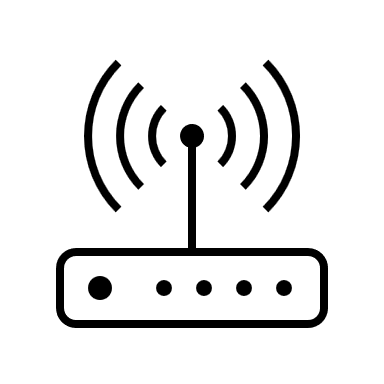 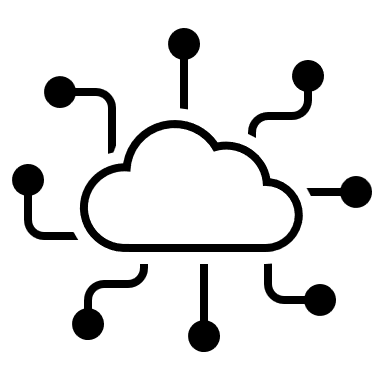 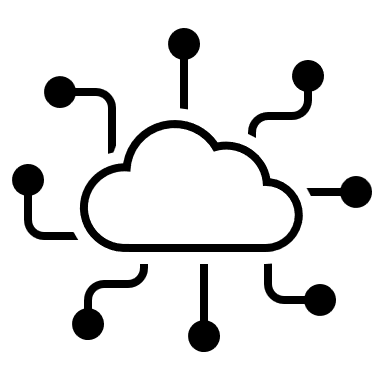 Charging frame – AP transmit at x dBm for y μs
Poll for AMP STAs data from AMP STA1 and AMP STA2
Poll response from AMP1 STA:
Energy harvested from charging frame (optional)
Battery level (optional)
-   Operating Mode Frequency Change (optional)
-   Data
Poll response from AMP STA2:
Energy harvested from charging frame (optional)
Battery level (optional)
Operating Mode Frequency Change (optional)
Data
Slide 12
U. Campiglio et al, Cisco
[Speaker Notes: Environmental conditions can change -> AMP STA can report energy harvested feedback during data communication]
Nov. 2024
Operational Mode Frequency Change
The known device needs to exchange:
Operational mode ID: 8 bits
New Frequency: 17 bits [hours (5 bits), minutes (6 bits), seconds (6 bits)]
Slide 13
U. Campiglio et al, Cisco
Nov. 2024
Summary
We suggest creating a WPT negotiation protocol for the AMP STA to share its power needs (amount and frequency) and the currently harvested energy with the AP.
AP can avoid sending too long charging frame if no need (except for discovery).
AP can schedule charging frames dynamically.
Example of such WPT protocol (to be discussed) with minimal number of bits used.
Slide 14
U. Campiglio et al, Cisco
Nov. 2024
Discussion and Feedback
Slide 15
U. Campiglio et al, Cisco
Nov. 2024
Straw Poll 1
Do you agree to include in the WPT protocol an optional mechanism for the AMP STA to inform the AP about its power requirements ?
Yes
No
Abstain
Slide 16
U. Campiglio et al, Cisco
Nov. 2024
Straw Poll 2
Do you agree to include in the WPT protocol an optional mechanism for the AMP STA to give feedback on harvested energy, for example, from a charging frame or over a period of time?
Yes
No
Abstain
Slide 17
U. Campiglio et al, Cisco
Nov. 2024
References
[1] 11-24-0575-01-0amp-p802-11bp-par.pdf 
[2] 11-24-1381-00-00bp-amp-device-power-status
[3] 11-24-1208-00-00bp-thoughts-on-the-amp-wpt-protocol
[4] 11-24-1561-02-00amp-power-budget-negotiation.ppt
Slide 18
U. Campiglio et al, Cisco